Використання цифрових інструментів в освітньому процесі
Олена ДІДЕНКО, методист НМЦ ПТО у Харківській області
Інструменти для спільної роботи
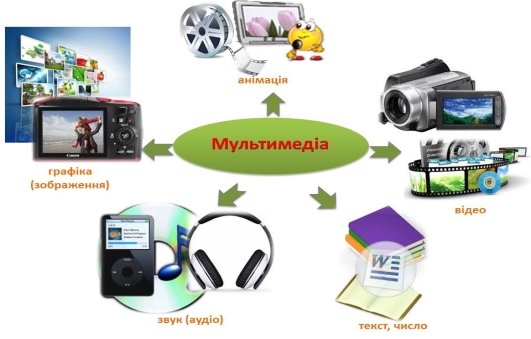 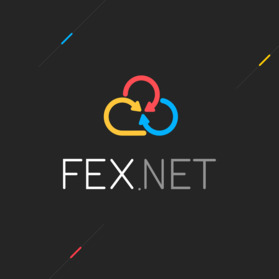 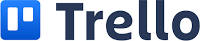 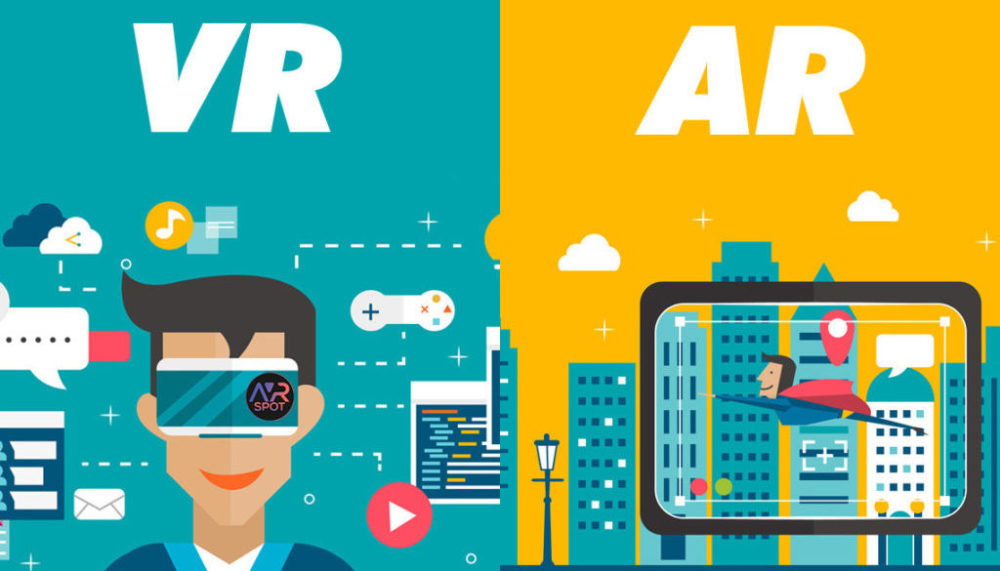 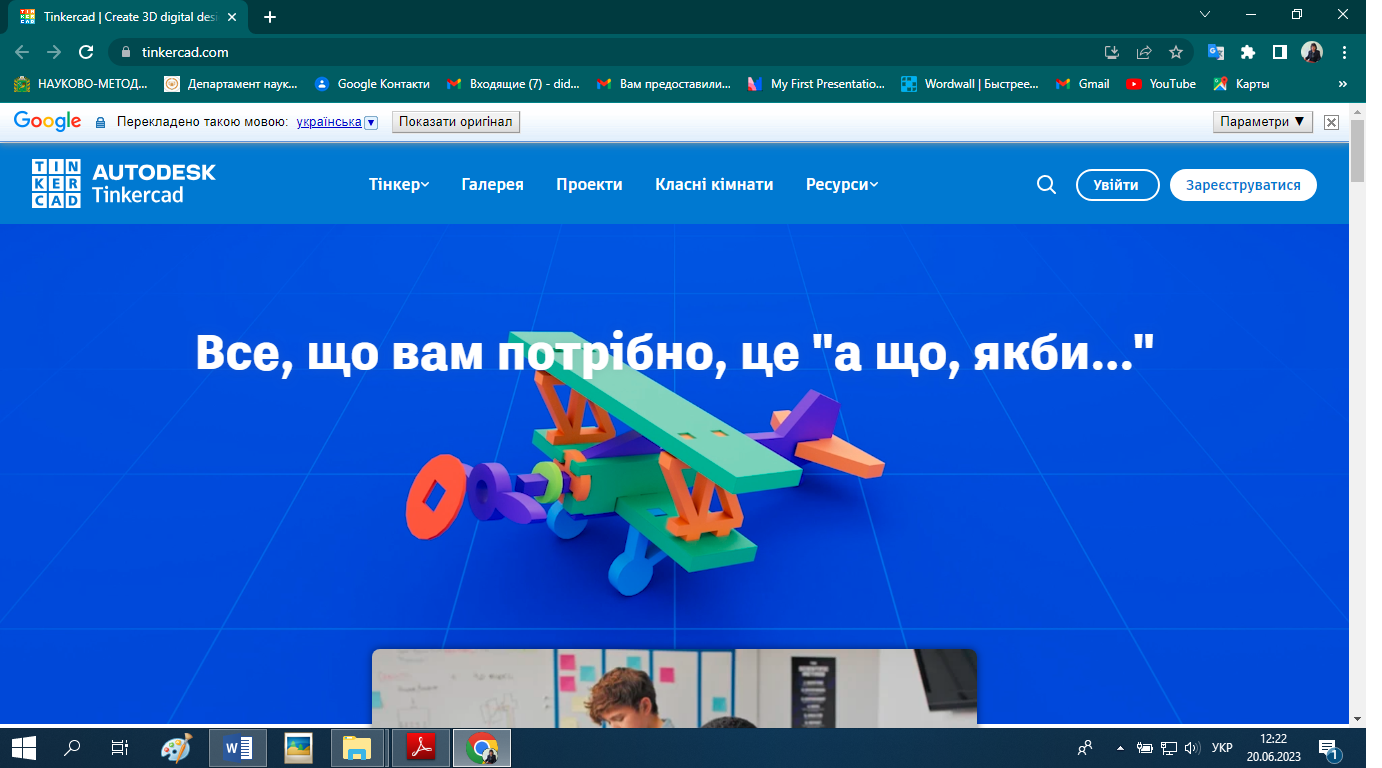 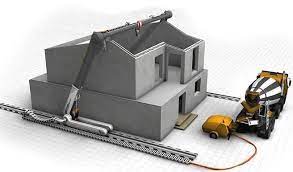 Методи для розвитку вміння перенесення технологічних знань у ситуації
Створення умов, за яких здобувачі освіти зможуть використовувати свої технологічні знання для створення нових проєктів
Застосування технологій у нових ситуаціях наприклад, графічного дизайну
Організація роботи в групах для спільного розв'язання складних завдань (спільна робота)
Застосування проблемного навчання
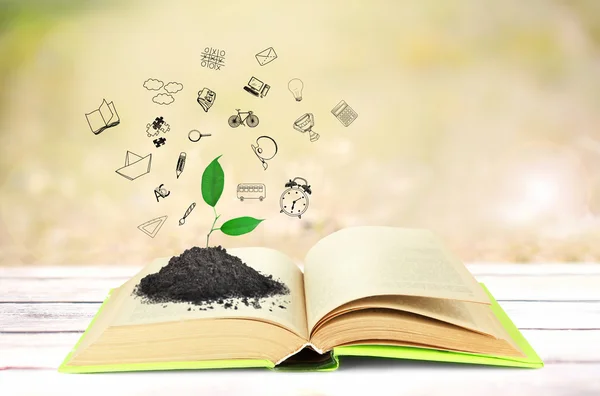 Ефективні стратегії навчання:
пригадування за допомогою тестування, флеш-карток, створення карт понять
заглиблення (занурення у глибинність проблеми, знаходження прикладів)
переплетення (зв'язок освітніх компонентів)
розподіл у часі, періодичне повторення
подвійне кодування (подання інформації у різний спосіб: ілюстрації, схеми, таблиці, інфографіка)
пошук власних конкретних прикладів (пов'язувати матеріал з професійними прикладами (наприклад, на дошці Padlet)
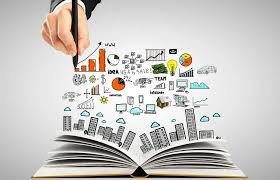 Зворотній дизайн – принцип проєктування освітнього процесу, який базується на першочерговому формулюванні результатів навчання.
https://cft.vanderbilt.edu/guides-sub-pages/understanding-by-design/
Педагогічне колесо Алана Керрінгтона
http://gohigher.org/poster
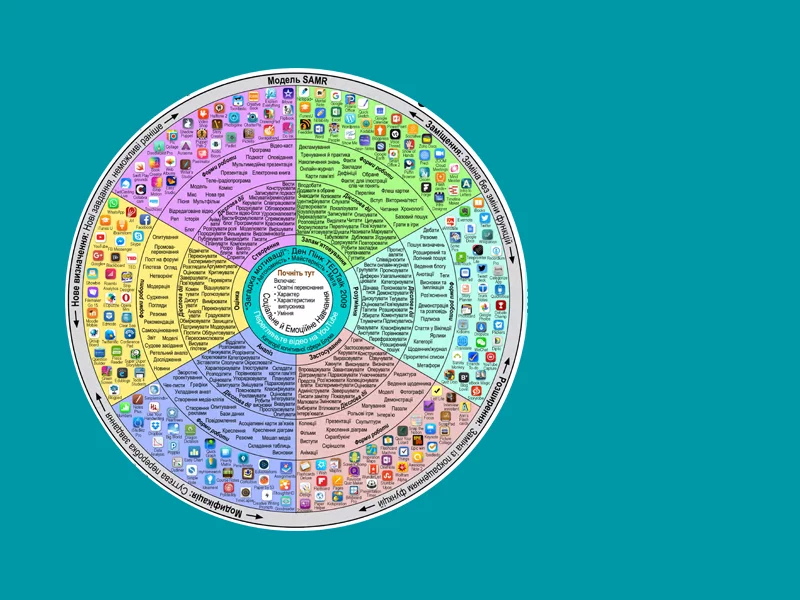 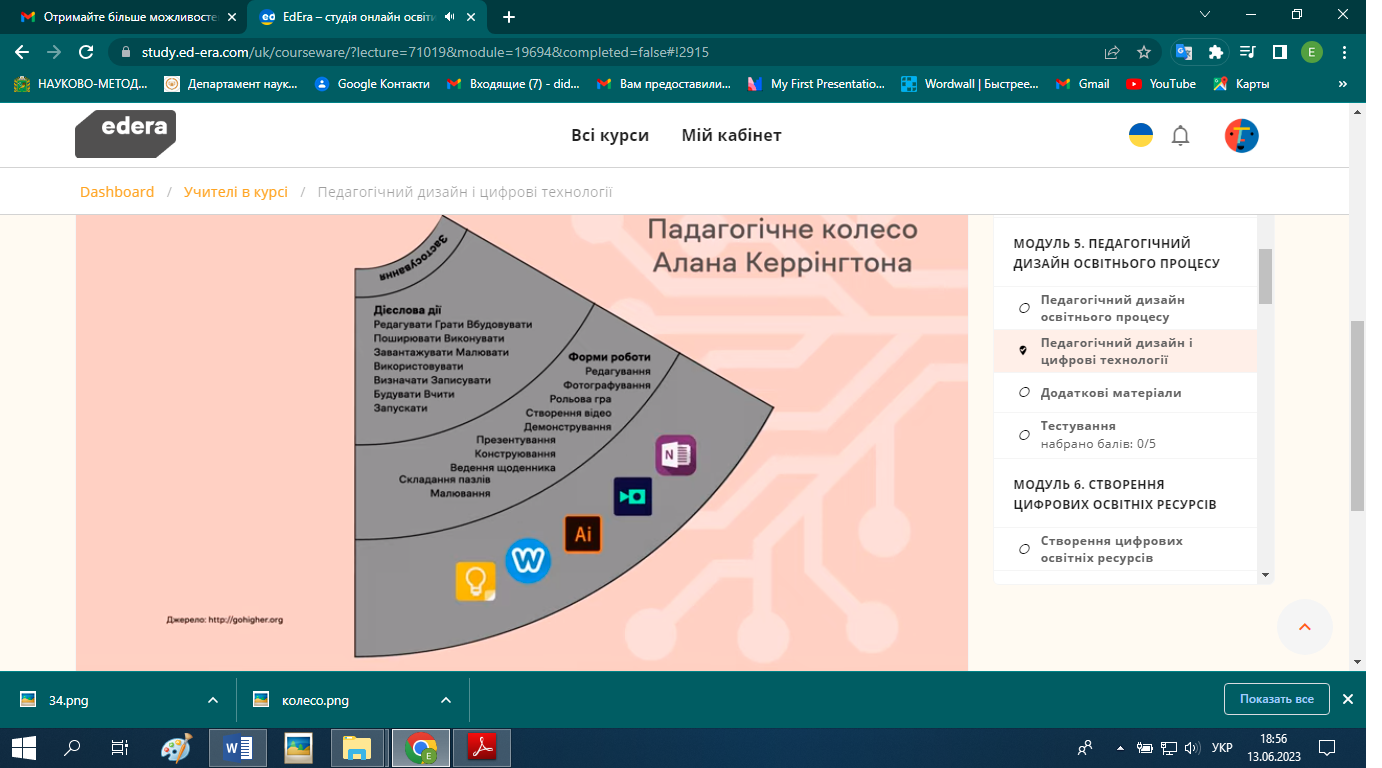 Види цифрових освітніх ресурсів
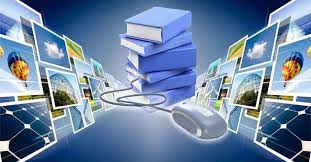 Критерії добору цифрових ресурсів
Можливість забезпечити РН
 Відповідність запланованій діяльності
 Мова інтерфейсу
 Вартість та ліцензія
 Реєстрація та обробка персональних даних
 Наявність аналітики даних
 Універсальна доступність
 Мультимедійність та мультимодальність
 Попередній досвід роботи чи можливість навчання
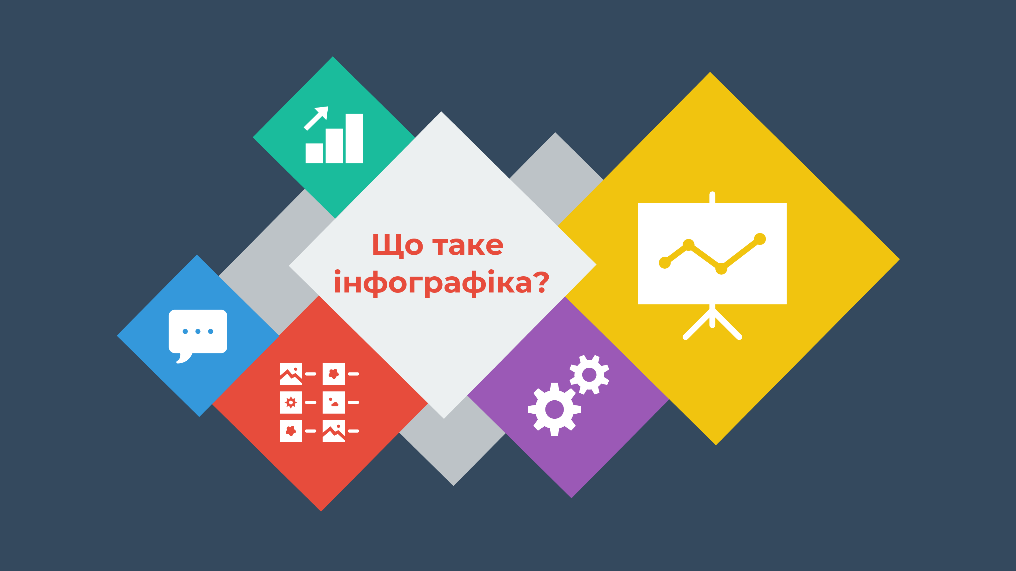 Інфографіка
Структурування об’ємного навчального матеріалу
Узагальнення теми чи підведення підсумків уроку
Розглядання пов’язаних між собою фактів чи подій
Ілюстрація правил, алгоритмів, процесів
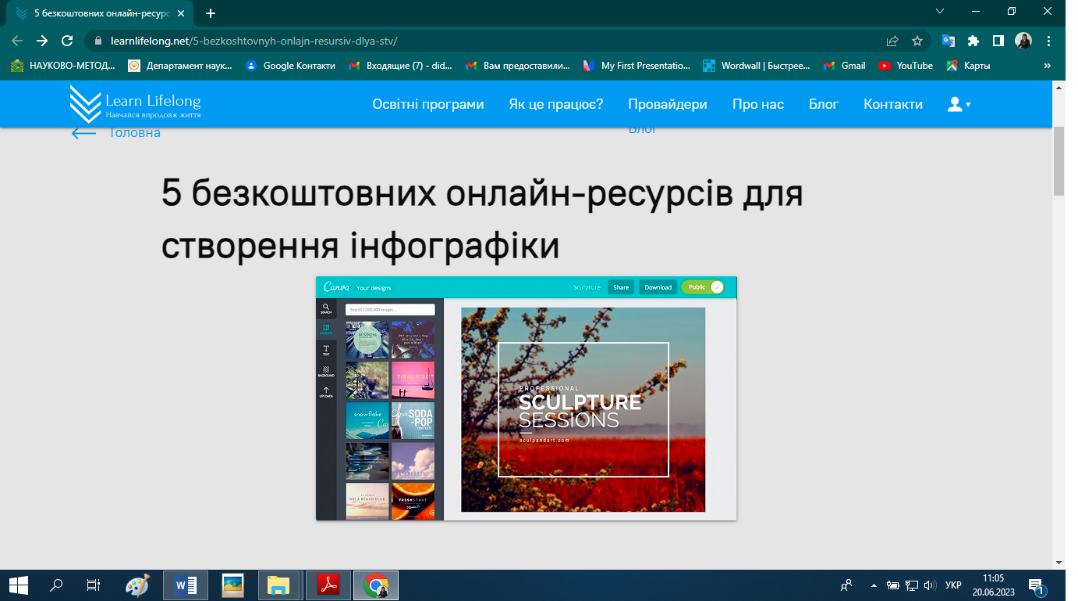 https://learnlifelong.net/5-bezkoshtovnyh-onlajn-resursiv-dlya-stv/
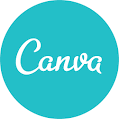 https://www.canva.com/uk_ua/
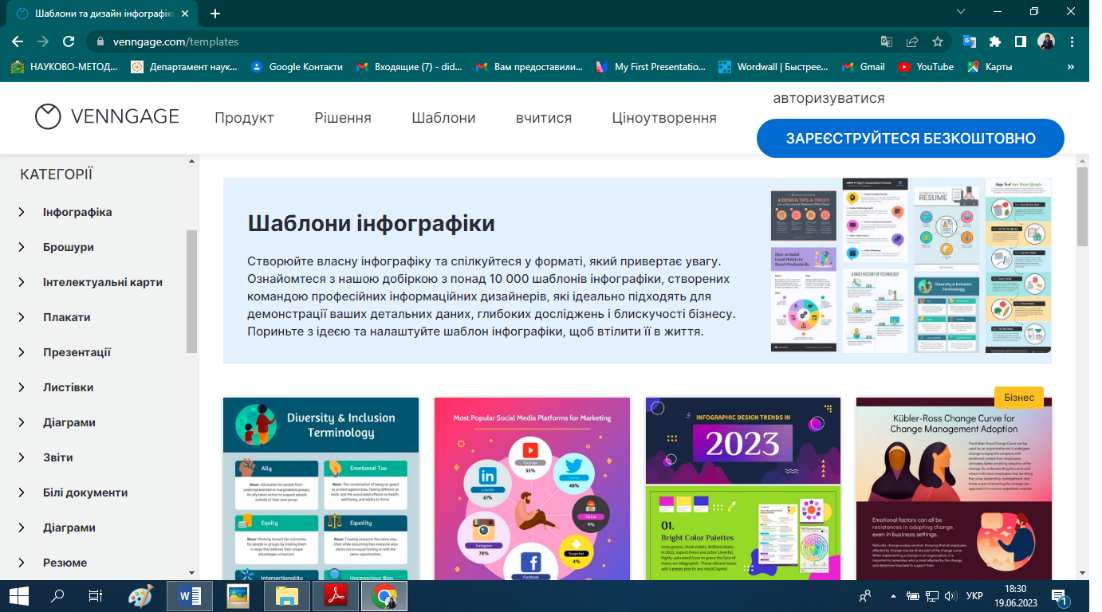 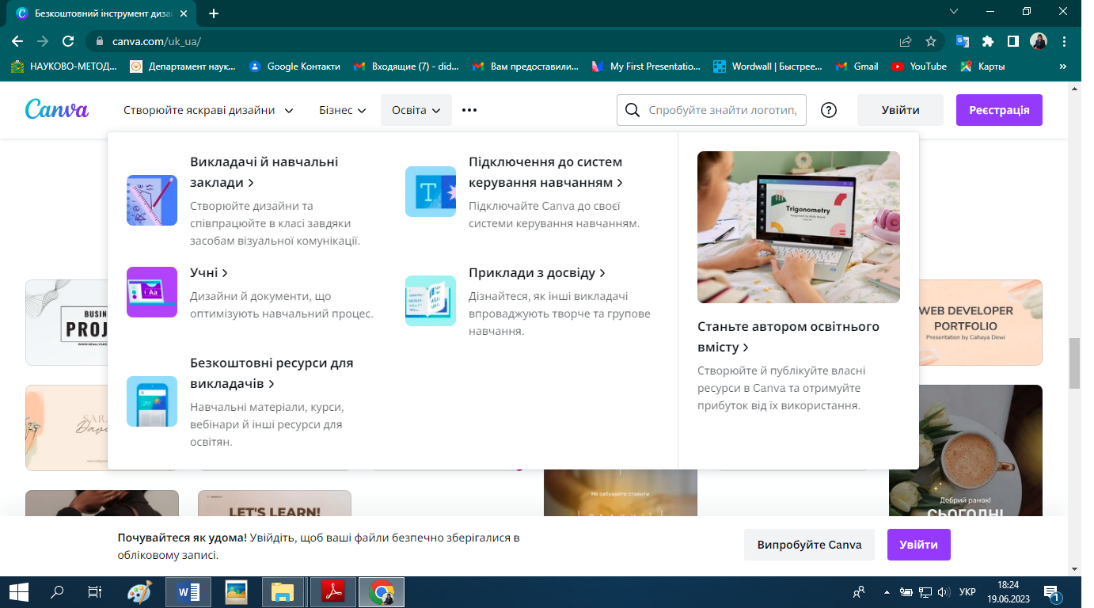 Інтелектуальні карти, брошури, програми заходів, інформаційні бюлетені, листівки, візитні картки, колажі, логотипи, дошки настрою, шаблони пропозицій
https://venngage.com/features/timeline-infographics
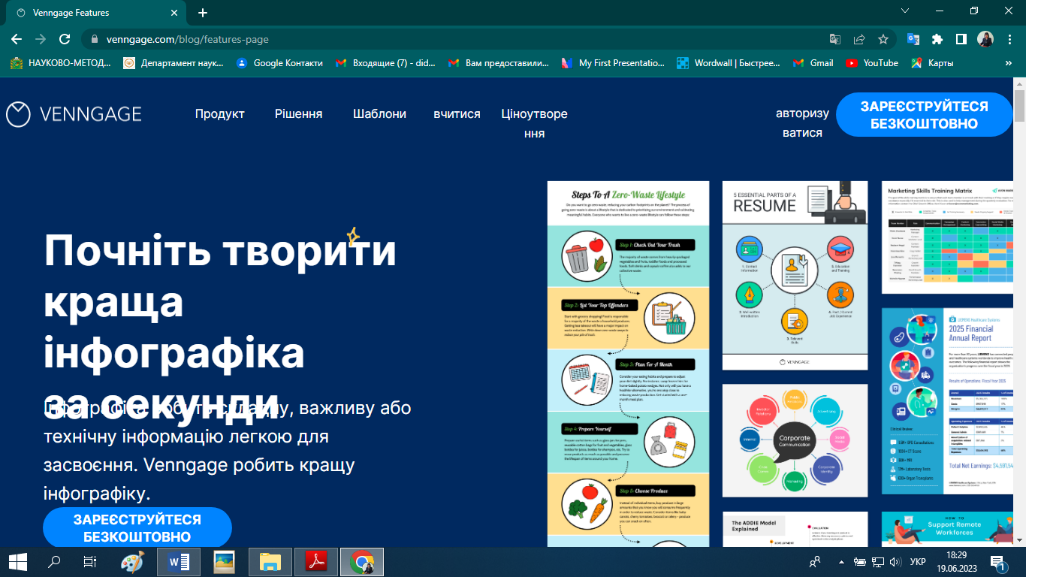 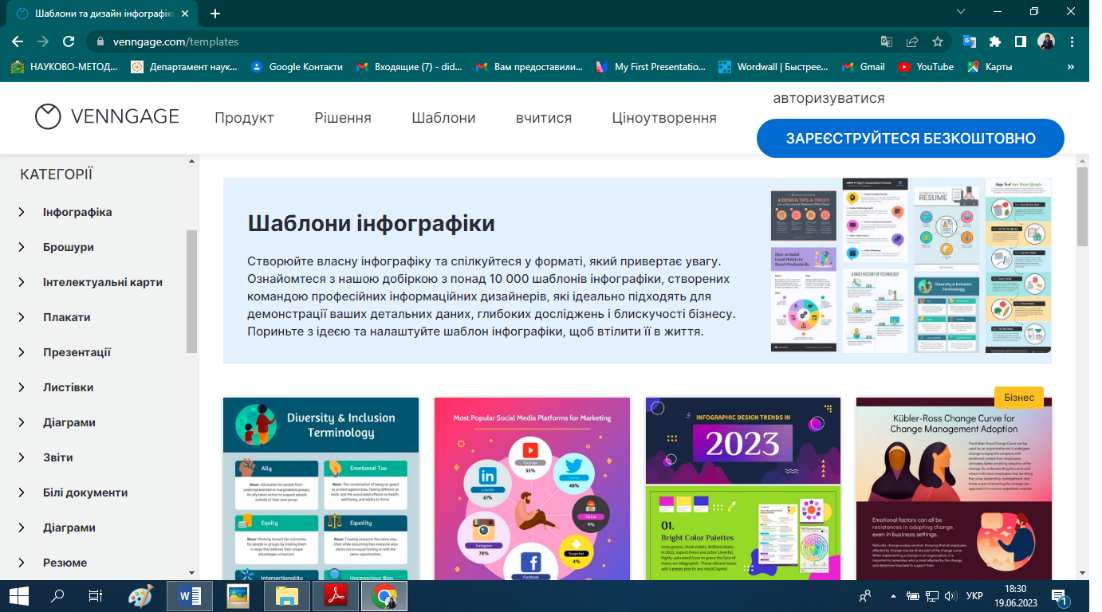 Рекомендації для правильного створення навчальних презентацій
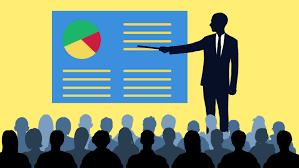 Правильно обрати формат
 Опрацювати структуру презентації
Рекомендації для правильного створення власного навчального відео
Визначити мету та очікувальні результати
Підготовити матеріал, структурувати із розбивкою на завершені частини (відео до 6 хв.)
Обрати вид відео (відеолекція, відеоскрайбінг, демонстрація, анімаційні ролики, псевдовідео)
Підготувати чіткій детальний сценарій
Забезпечити публікацію та доступ
Удосконалити навчальне відео за допомогою сервісів
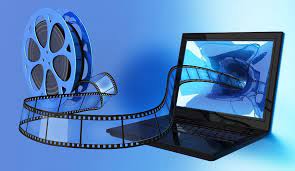 Інструменти для роботи з готовим відео
https://www.powtoon.com/
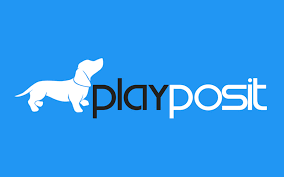 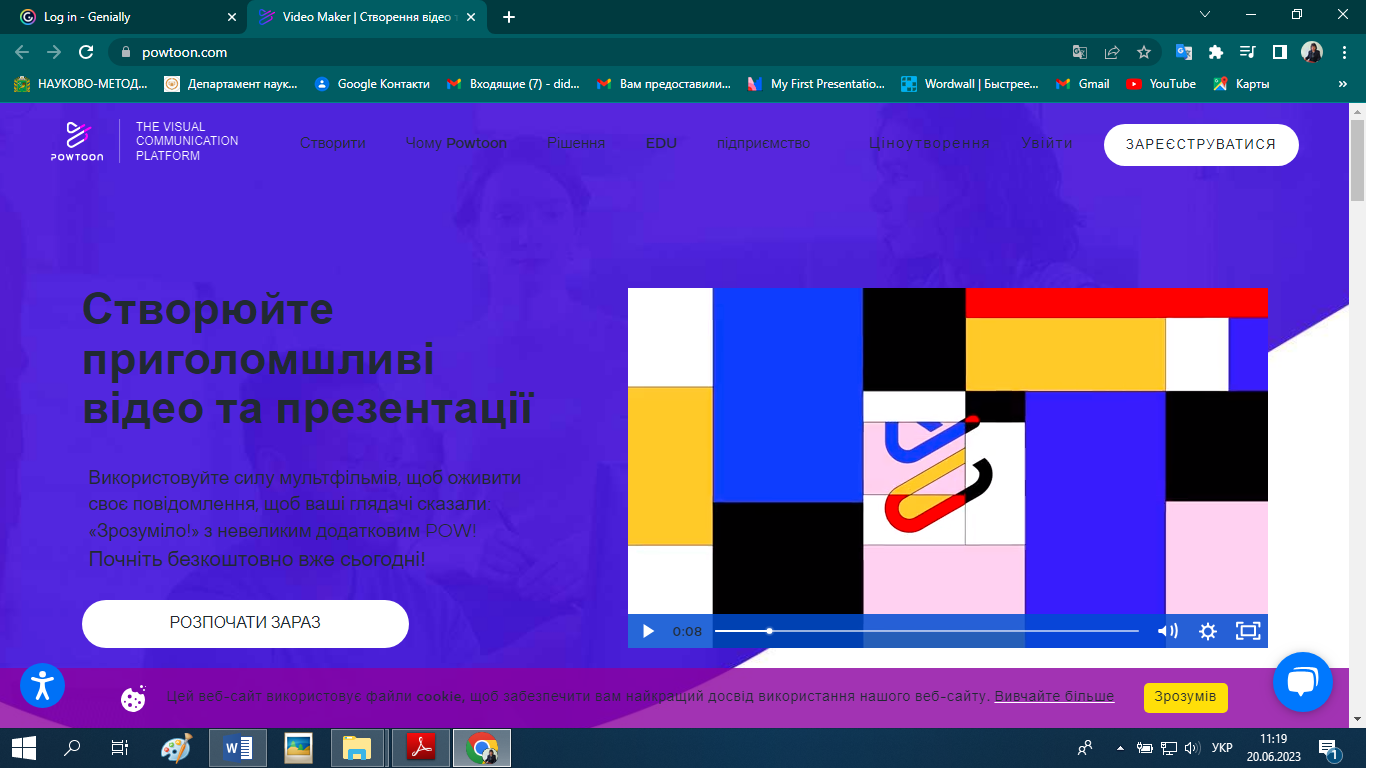 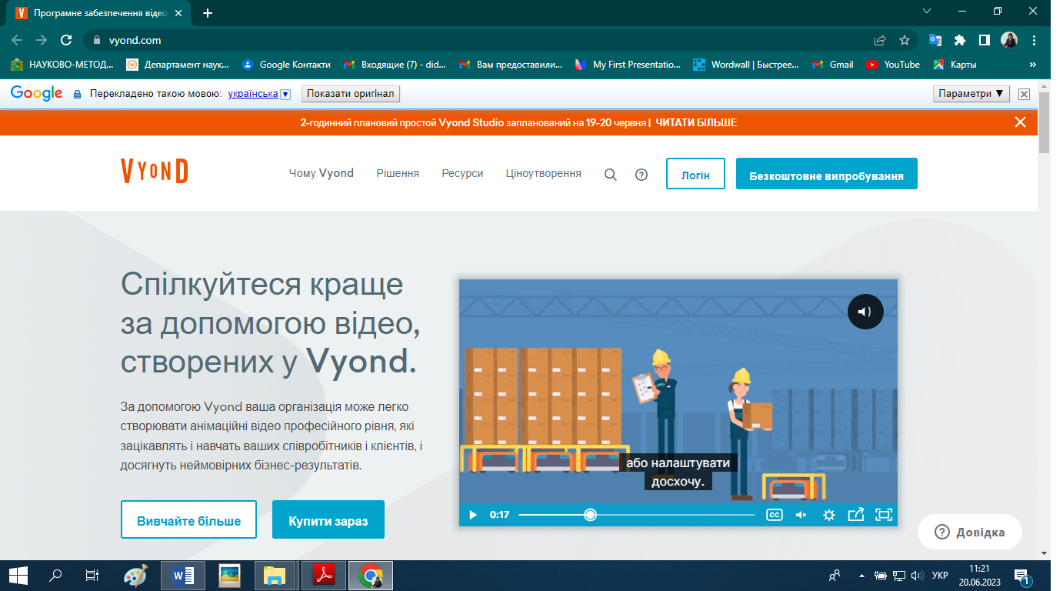 https://www.vyond.com/
Як створити простий відеоурок в Canva https://www.youtube.com/watch?v=752ZOTdzP14
Інтерактивна візуальна комунікація
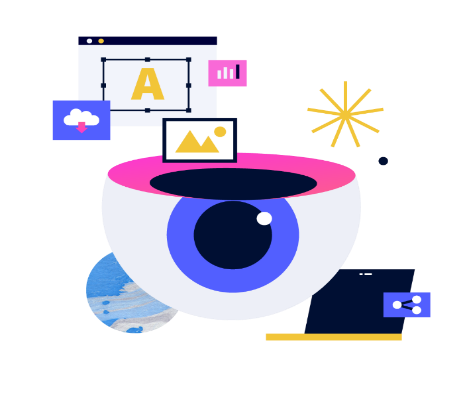 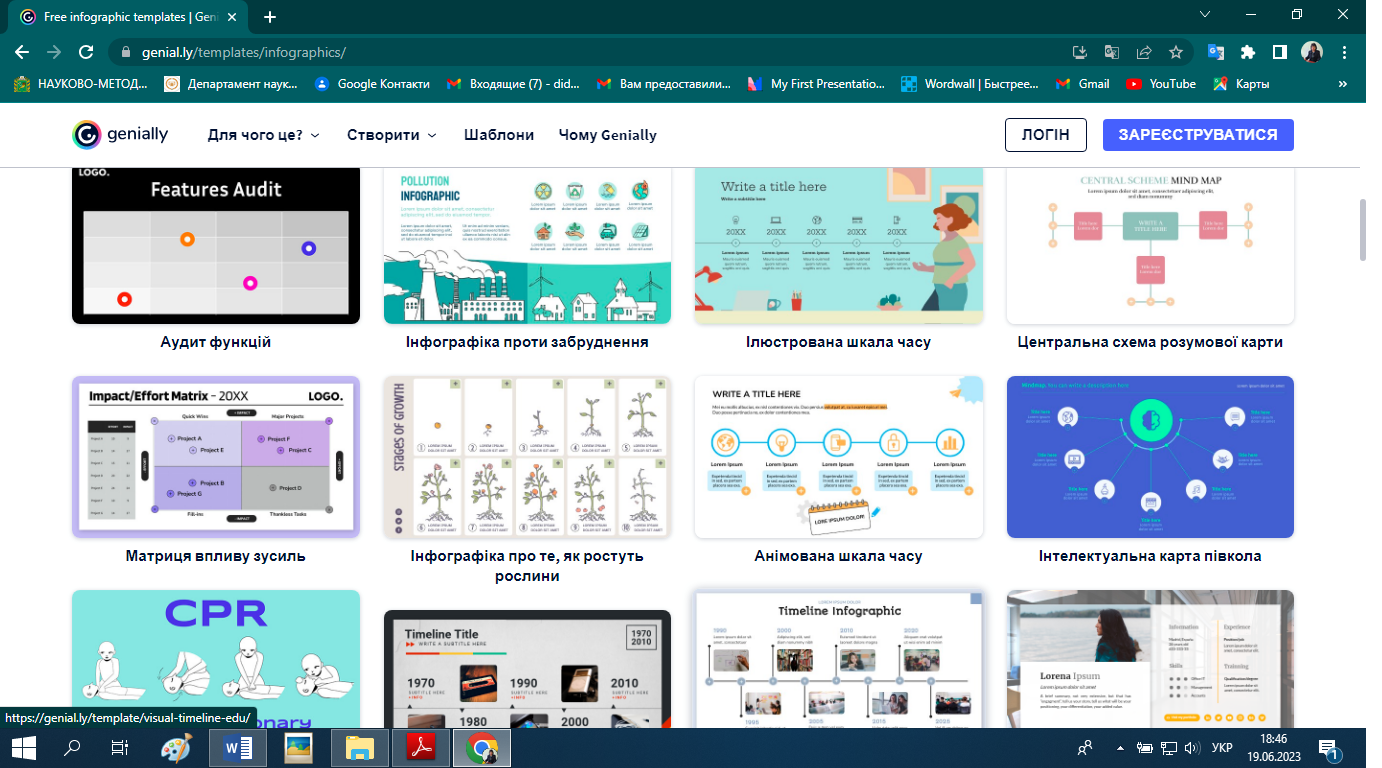 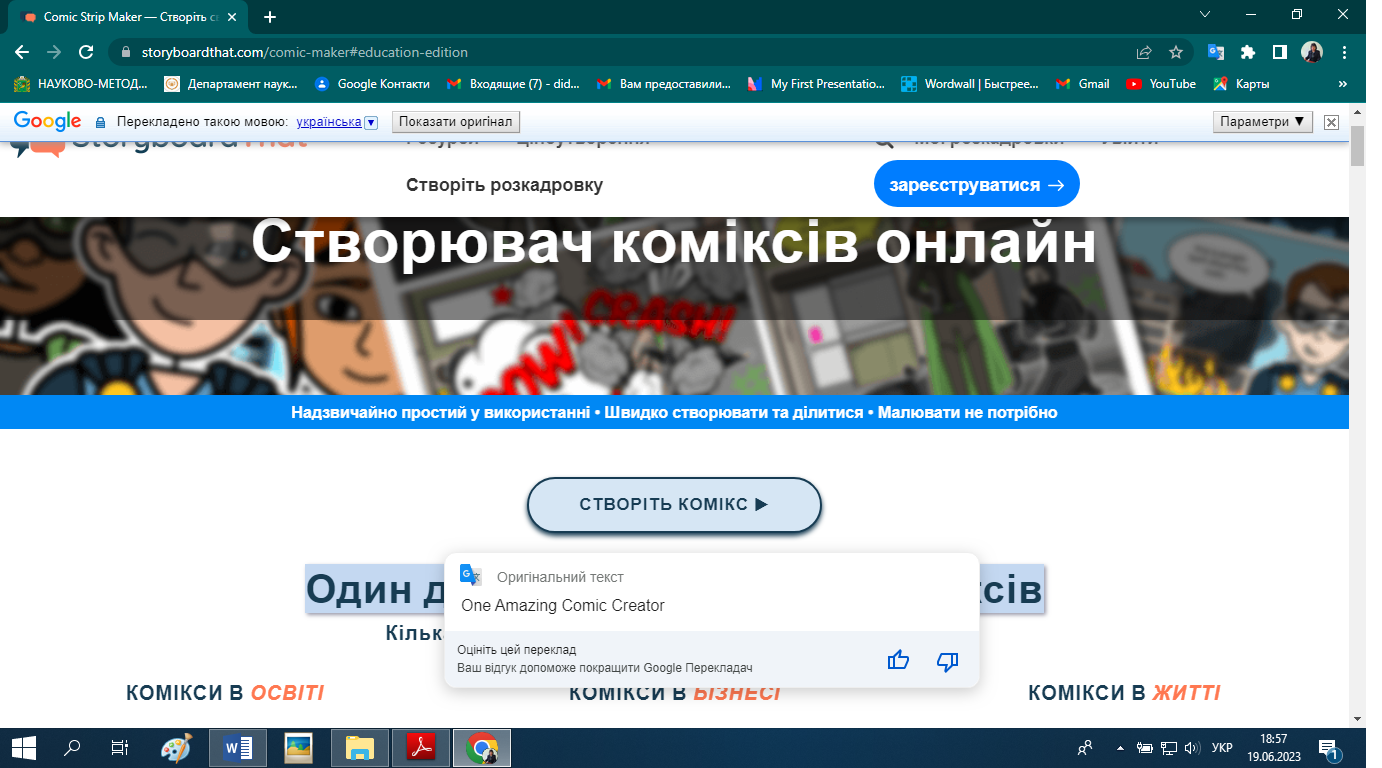 https://genial.ly/templates/infographics/
MINDMUP https://www.mindmup.com/ 
VistaCreate https://create.vista.com/uk/create/
https://www.storyboardthat.com/comic-maker#education-edition
Програми для створення історій, ігор, анімацій. Ментальні карти
Glide – без коду на основі ШІ
https://www.glideapps.com/
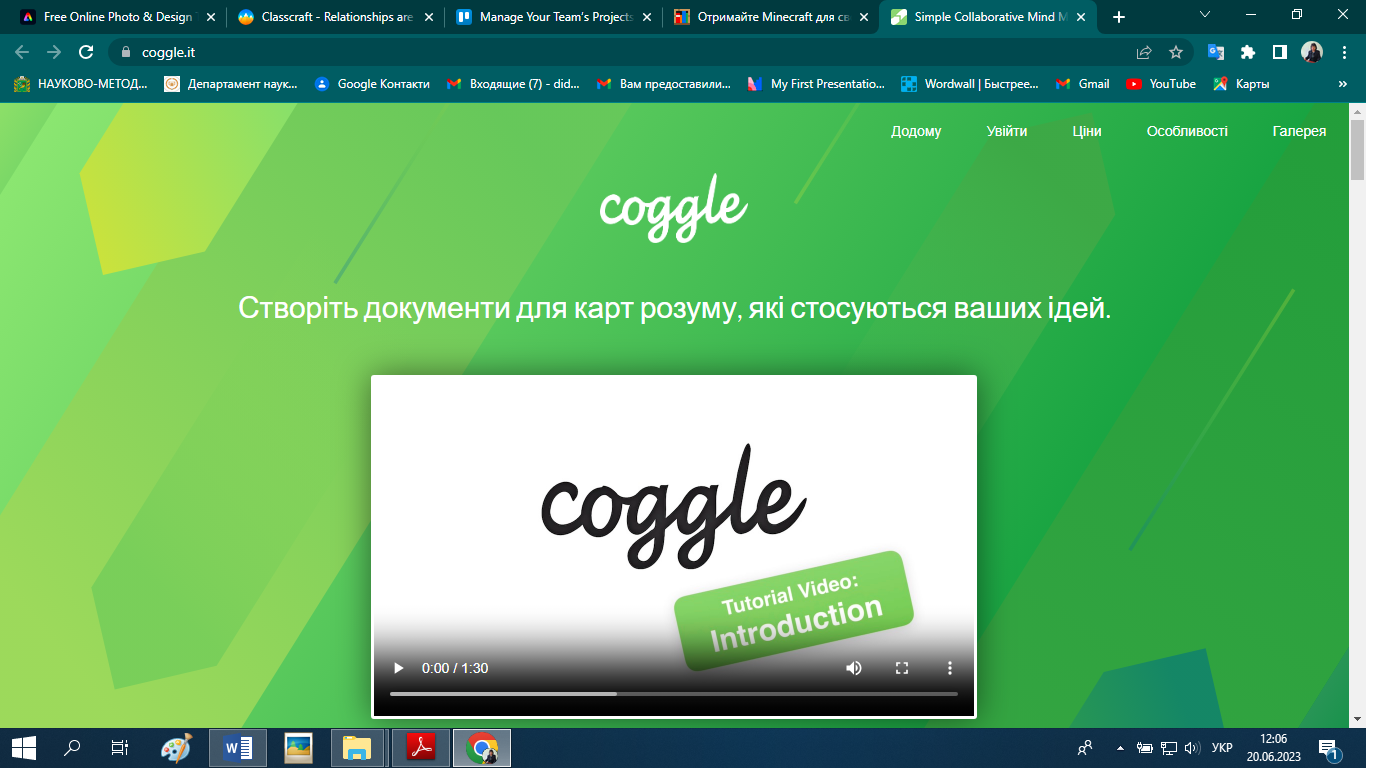 https://scratch.mit.edu/
Оцінювання результатів навчання
за процес

Формувальне
за результат

 12-бальне
Tricider
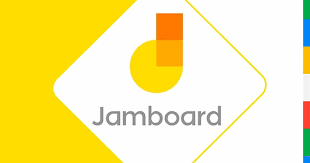 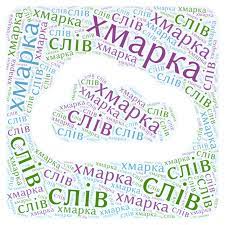 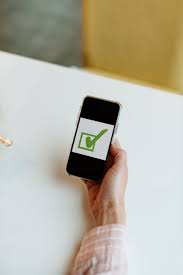 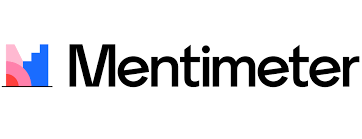 Техніка формувального оцінювання З Х Д
Зворотній зв’язок
Методичні рекомендації зі створення тестових завдань та тестів а у системі управління навчальними матеріалами в системі MOODLE
https://vfranchuk.fi.npu.edu.ua/images/files/statty/47.pdf 
Як оцінювати не за помилки, а за досягнення
 https://osvitoria.media/experience/yak-otsinyuvaty-ne-za-pomylky-a-za-dosyagnennya/ 
Електронний посібник «Теорія і практика формувального оцінювання» 
 https://lib.iitta.gov.ua/718165/1/%D0%A4%D0%9E_%D0%91%D0%9D_%D1%84%D0%BE%D1%80%D0%BC_%D0%BE%D1%86%D1%96%D0%BD_%D0%BF%D0%BE%D1%81%D1%96%D0%B1.pdf
Приклади цифрових інструментів
Ресурси для пошуку безкоштовних зображень, 3D Моделей, фото відео
Готові шаблони для Google Презентацій https://slidesgo.com/
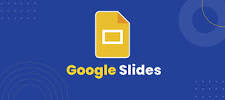 Unsplash      https://unsplash.com/
Life of Pix https://www.lifeofpix.com/ 
   creazilla https://creazilla.com/uk 
Pexels https://www.pexels.com/uk-ua/
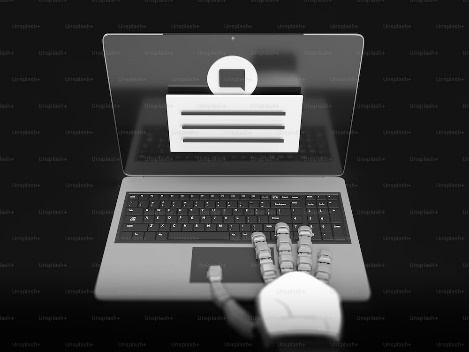 VistaCreate
https://create.vista.com/uk/templates/ 
Beautiful.ai https://www.beautiful.ai/ 
Genial.ly https://auth.genial.ly/login?backTo=https%3A%2F%2Fapp.genial.ly%2F 
Створення відеовідповідей та обмін між учнями https://info.flip.com/en-us.html 
Взаємодія з учнями під час інтерактивних презентацій https://nearpod.com/
Приклади безкоштовних графічних редакторів
Canva https://www.canva.com/uk_ua/ 
Paint.NET https://www.getpaint.net/ 
Photopea https://www.photopea.com/ 
GIMP https://www.gimp.org/ 
PIXLR https://pixlr.com/
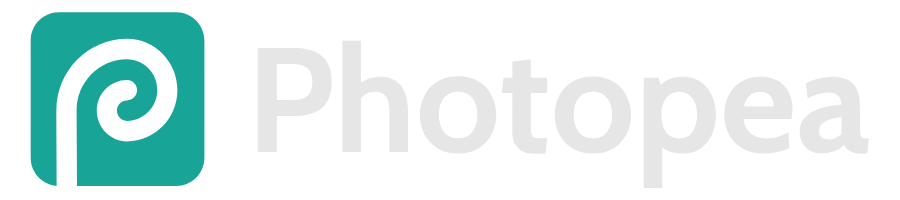 Професійна освіта онлайн
https://profosvita.online/
До зустрічі!
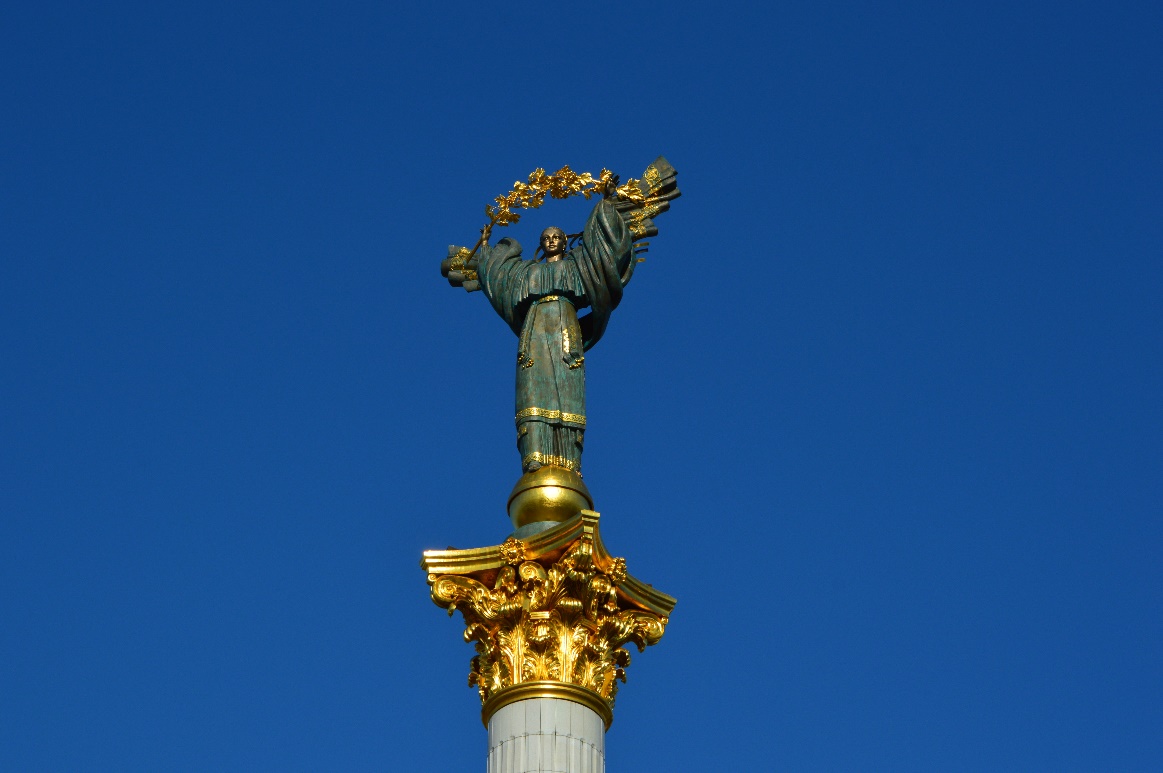